بسم الله الرحمن الرحيم
Introduction toAbdominal Emergencies in Pediatric
PresentationsHistory
Ages
 Children < 3 years  difficult to Dx
Atypical Presentation
Don’t complain of pain (cry, irritable, poor feeding)
Late  septic (lethargic, Non-responsive, vomiting)
Children > 3 
Similar to adult Symptom &Signs
Girls 12-16
DDX ovarian pathology (rupture cyst, torsion)
U/S is helpful
Appendicitis
Most common cause of abdominal surgical emergencies in children
> 3 years, diagnosis is mainly clinical
Hx, P/E and CBC+diff
< 3 years esp. Infant,  difficult Dx
Early rupture = (elderly group)
Sepsis (fever, ↑ WBC)
Vomiting (ileus or abscess)
Investigation
Not needed if the clinical picture is clear
Mainly used in difficult Dx
Age < 3 years
Atypical symptoms
Girls > 12 years  R/O ovarian causes
Abdominal XR
R/O perforation
Might show 
Fecolith
Localised Ileus
Investigation
U/S
Available
No sedation needed
No radiation
Children have thin abdominal wall  can see better
U/S is operator dependent (need a good radiologist)
Good for 
Ovarian cysts
Intussusception
Free fluid
Stones
Not very good for
Appendicitis
Meckle’s diverticulitis
Volvulus
Investigation
CT scan
Problems:
Radiation  future risk of malignancies
Young children need sedation (Not to move)
Need IV contrast
Allergies
Renal failure
Good for
Abscess (late appendicitis)
Tumors
Sometime it is used to Dx Appendicitis
Investigation
If H&P is doesn’t suggest AP
Low probability  observation + re-evaluation
Observation NPO, No analgesia, repeat (Exam + CBC)
If AP  it will become clear (worse inflammation)
Higher probability
Laparoscopy or open appendicectomy
5-10%  can be normal
When normal
Look for other ddx
Do appendicectomy (even if it’s normal)
Appendicitis
Late presentation (ruptured)
Contained   abscess
Percutaneous drain + antibiotics
> 6 wks if no abscess  appendicectomy
Diffuse peritonitis
Laparotomy or laparoscopy
Abdominal washout
Appendicectomy
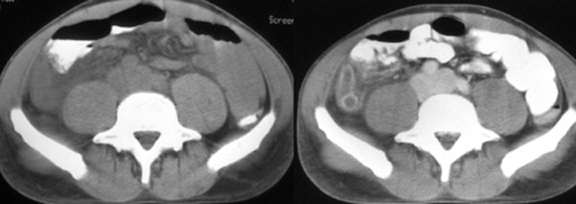 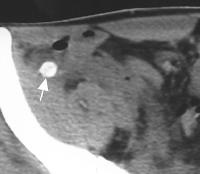 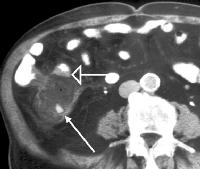 Intussusception
Telescoping of bowel
Proximal (inside) distal
Caused usually by:
Hypertrophied Peyer Patches (submucosal lymphoid tissue) due to viral infection
PLP (Pathological Lead Point)
Meckle's diverticulum
Tumors eg. Intestinal lymphoma
CF
Most common site (ileo-cecal)
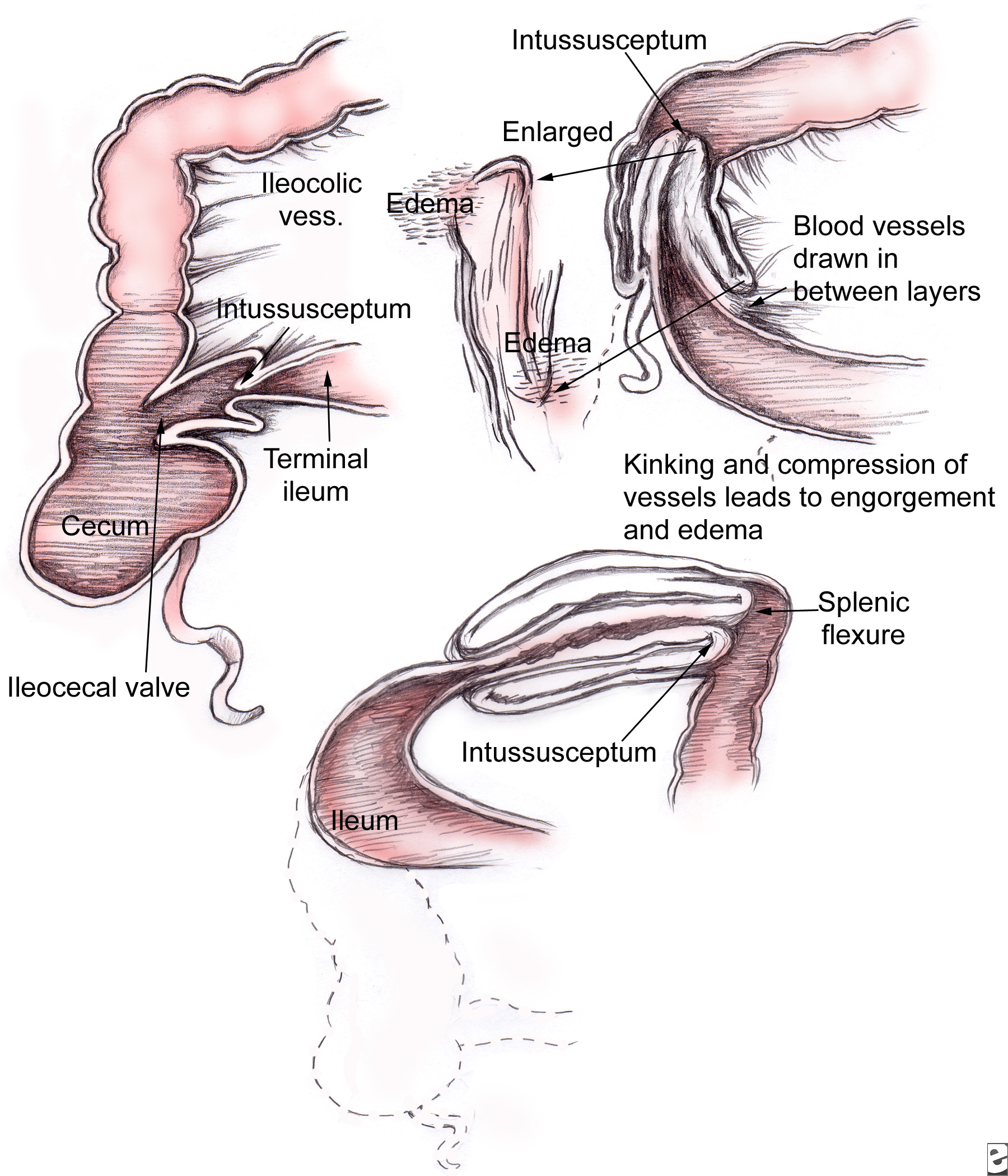 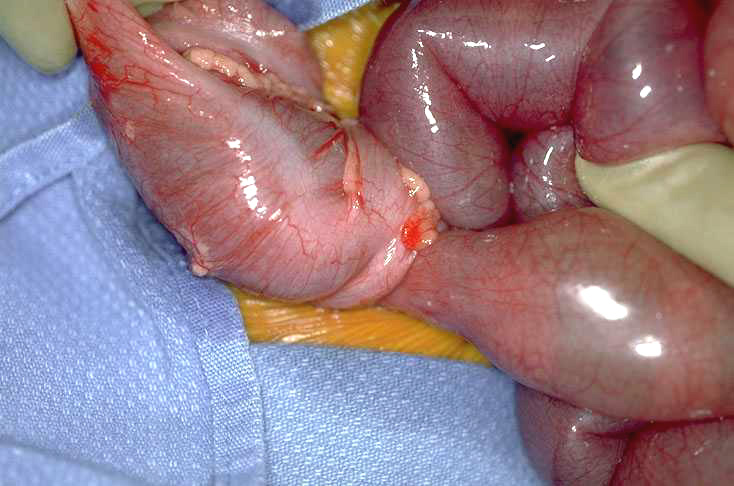 Intussusception
Age 6-18 months
If present later in age  likely to find PLP
Presentation
Hx of URTI
Colicky (on&off) abdominal pain
Infant is calm between attacks
Current Jelly stool (blood PR)
+/- Vomiting (intestinal obstruction is late)
Intussusception
Dx
Best by U/S
Target sign, Donut sign.
95% accurate
Contrast Enema
Dx and treatment
Rx
Pressure reduction
Barium
Water
Air is most common (less complications)
Intussusception
Failed pressure reduction
Only few patients (15%)
Next is surgical reduction  if can’t  resection
Likely PLP
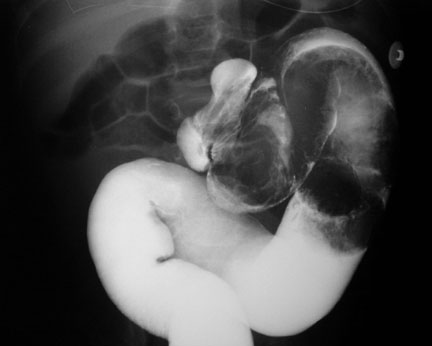 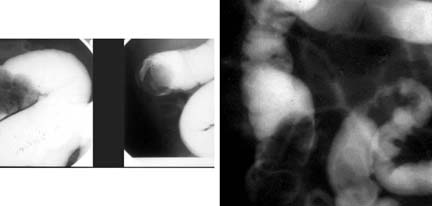 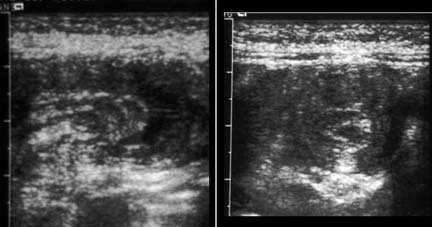 Volvulus
75% First month of life, 90% first year
Malrotation is the risk for volvulus
Small and large bowel are not fixed
Narrow mesentery
 more likely to turn around itself
Malrotation can cause or present with:
Volvulus is dangerous
Acute obstruction
Chronic intermittent obstruction
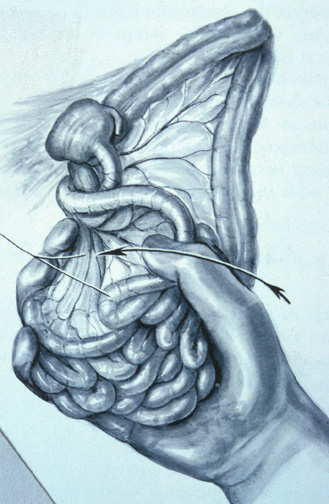 Volvulus is lethal
Malrotation  midgut volvulus  midgut intestinal death  surgery (resected)  short-gut syndrome  death
C/F
Most in infant (1st year of life)
Bilious vomiting
+/- pain
if +pain (irritable)  likely volvulus +ischemia
- pain (calm)  malrotation+obstruction
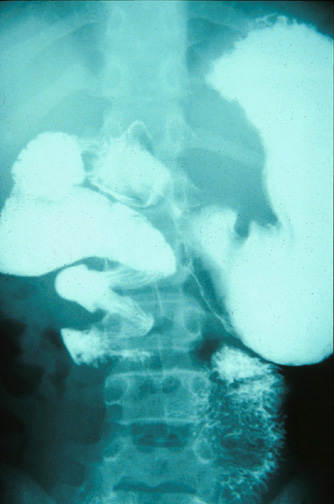 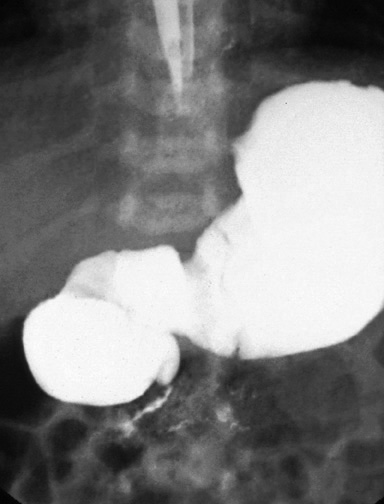 Malrotation, obstruction
midgut volvulus
Infant + Bilious vomiting is EMERGENCY
Investigate (if infant is not sick)
Upper GI series (look for malrotation)
No duodenal C-loop
Duodeno-jejunal junction (ligament of Treitz) to the right of Vertebral col.
Duodenal obstruction 
Whirlpool or corkscrew sign (volvulus)
U/S
Can’t R/O volvulus
Can Dx volvulus  Inversion of mesenteric vessels
midgut volvulus
Pt should go directly for surgery if:
If can’t do investigation immediately 
Pt is sick + bilious vomiting
Time = $ = bowel
Surgery:
Untwist (counter clock wise)  assess viability
If extensive ischemia  close 2nd look 24-48 hrs
Viable SB   close and observe
Ladd’s procedure
Cut Ladd’s band
Broaden midgut mesentery
Place SB Rt and Colon LT
Appendicectomy
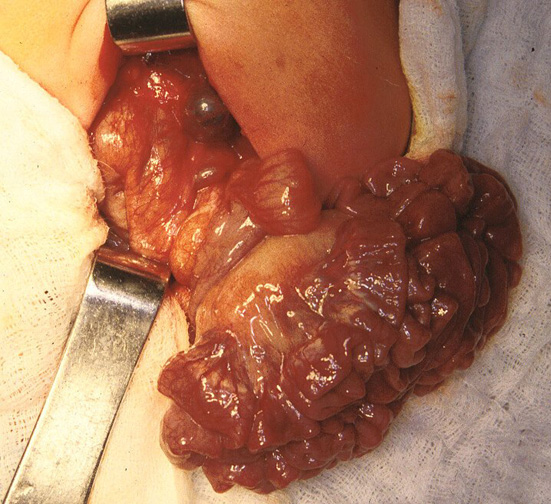 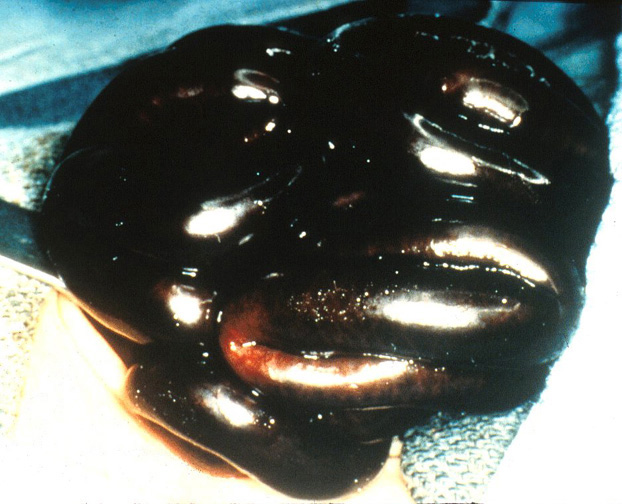 Meckel's Diverticulum
2 roles………….?
Remnant of …………….?
Present as:
Lower GI bleeding 
ulcer from ectopic gastric mucosa
Can cause sever bleeding
Diverticulitis
like appendicitis (non-shifting pain)
Intussusception (PLP)
Obstruction 
Fibrous band remnant
Hernia called ………………..?
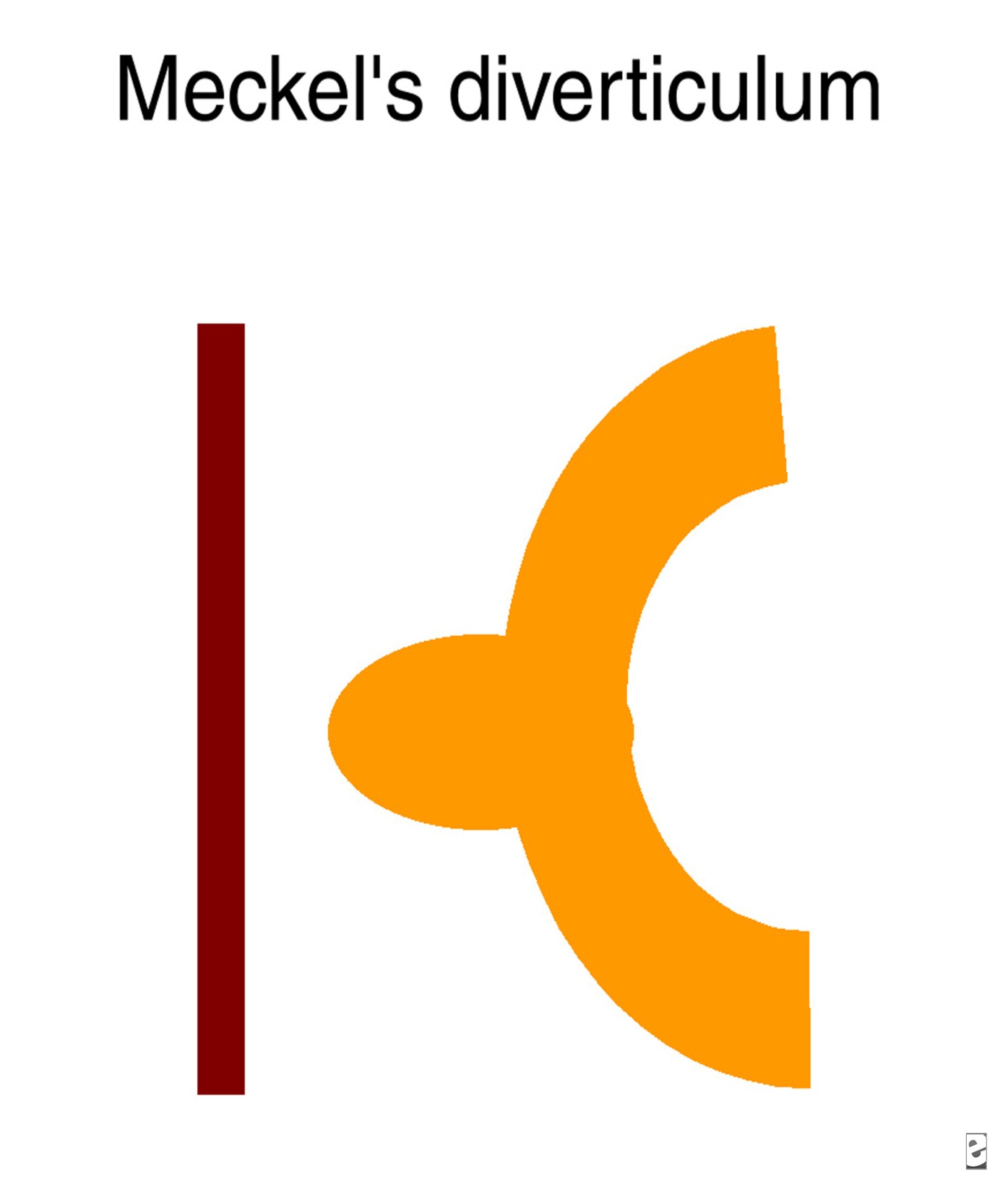 Meckel's Diverticulum
Investigation
Bleeding GI
Meckle’s Scan Tc99
Uptake by gastric mucosa in Meckle’s
Laparoscopy or laparotomy
Diverticulum
= AP  during OR for AP  AP is normal  look for Meckle's  if found  remove
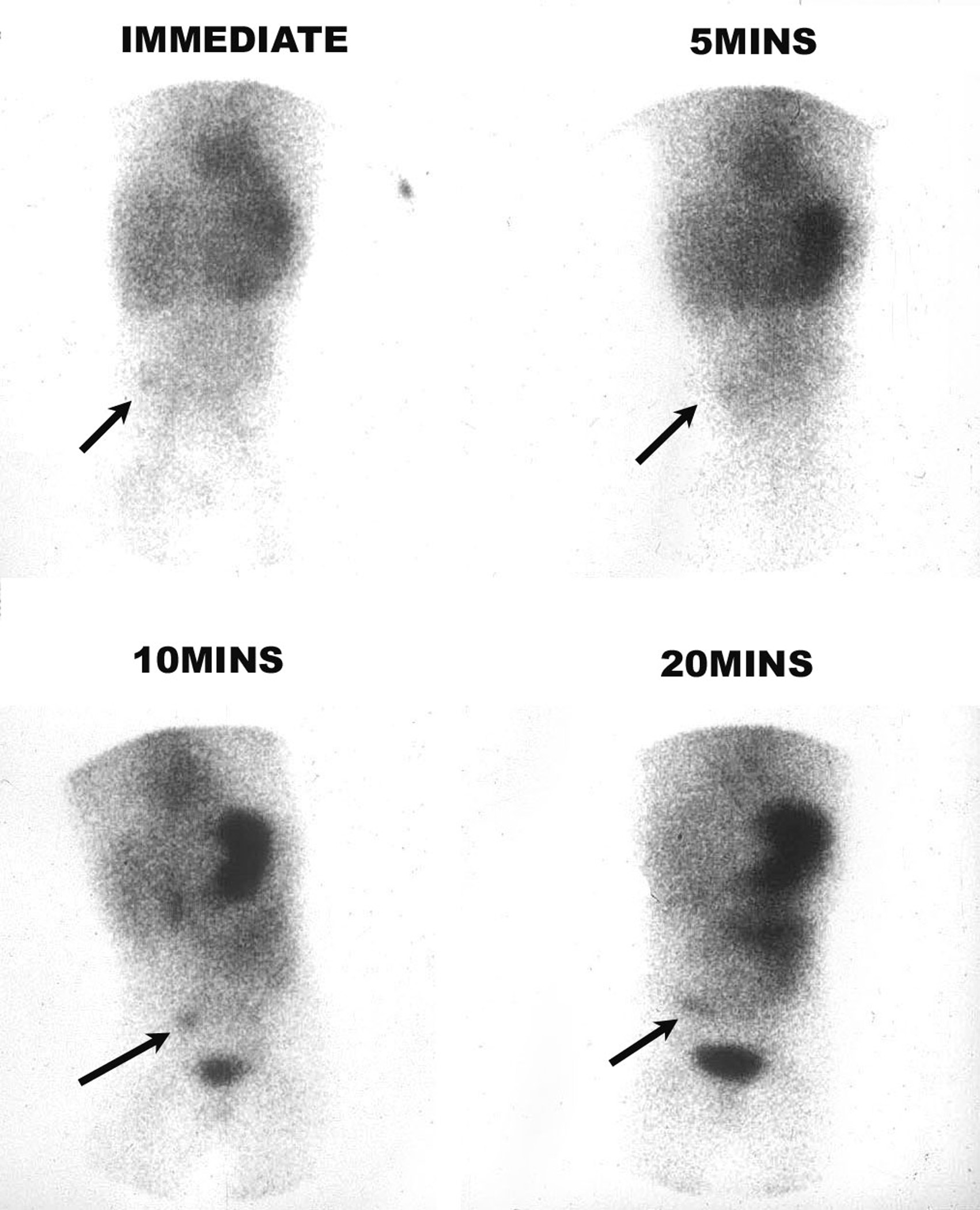 Ovarian torsion
Adolescent girls
Acute sever abdominal pain Lt or Rt
U/S confirm Dx
Or
Laparoscopy or laparotomy
De-rotate
Assess viability
If necrotic remove 
Dark  leave it
Fix both sides
Other DDX of abdominal pain
Pleas read your book
Thank you